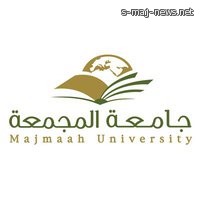 المملكة العربية السعودية
وزارة التعليم العالي
جامعة المجمعة
كلية التربية بالزلفي
رشا هاشم عبد الحميد محمد

أستاذ المناهج وطرق تدريس الرياضيات المساعد
محاضرات مبادئ البحث التربوي

( مناهج البحث التربوي)

إعـــــــداد
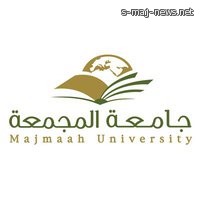 Saudi Arabia
Ministry of Higher  Education
Magmaa University 
College of Education Zulfi
Dr. Rasha Hashem Abed Elhamed
Curriculum and Instruction Assistant Professor of Mathematics
Research Educational Curricula
Prepared by
مناهج البحث التربوي
تعريف منهج البحث
هو الطريقة التي تتبع للكشف عن الحقائق بواسطة استخدام مجموعة من القواعد العامة ترتبط بتجميع البيانات وتحليلها حتى تصل الى نتائج ملموسة
اهم مناهج البحث التربوي
مناهج البحث التربوي
مفهوم المنهج الوصفي
هو المنهج الذي يقوم بوصف ماهو كائن وتفسيره ويحدد الظروف والعلاقات الموجودة بين المتغيرات ولايقتصر على جمع البيانات وتبويبها فحسب بل يتضمن قدرا من التفسير لهذه البيانات
مناهج البحث التربوي
اهداف المنهج الوصفي
مناهج البحث التربويخطوات المنهج الوصفي
أنماط الدراسات الوصفية
الدراسات المسحية
مفهوم الدراسات المسحية
هو البحث او عينة من البحوث التي تتم بواسطة استجواب جميع أفراد مجتمع أو عينة كبيرة منهم وذلك بهدف وصف الظاهرة المدروسة من حيث طبيعتها ودرجة وجودها فقط
اهمية الدراسات المسحية
المحاورالرئيسية للدراسات المسحية في الحقل التربوي
انماط الدراسات المسحية
بحوث العلاقات المتبادلة
مفهوم بحوث العلاقات المتبادلة
نوع من البحوث يهتم بدراسة العلاقات بين مكونات الظاهرة المدروسة من خلال البيانات التي تم جمعها بهدف الوصول الى فهم عميق لهذه الظاهرة
انماط بحث العلاقات المتبادلة
دراسات النمو والتطور
تعريف دراسات النمو والتطور
الدراسة التي تهتم بدراسة العلاقات الحالية بين بعض المتغيرات في موقف معين ووصفها وتفسير التغيرات الحادثة في تلك العلاقات كنتيجة لعامل الزمن
خطوات دراسات النمو والتطور
ايجابيات وسلبيات المنهج الوصفي
سلبيات
ايجابيات
المنهج التجريبي
مفهوم المنهج التجريبي
هو المنهج الذي يتضمن كافة الإجراءات والتدابير المحكمة التي يتدخل فيها الباحث مسبقا وعن قصد في كافة الظروف المحيطة بظاهرة محددة
أهداف المنهج التجريبي
مصطلحات البحث التجريبي
ضبط المتغيرات التجريبية
التصميم التجريبي
تعريف التصميم التجريبي
هو وضع الهيكل  الاساسي لتجربة ما، ووضع خطة للعمل محددة الجوانب  تمكن الباحث من إختبار فروضه  إختبارا دقيقا
الطرق التي تساعد على تحسين استخدام المنهج العلمي
النقاط التي يجب مراعاتها عند التصميم الجريبي
انواع التصميمات التجريبية
خطوات المنهج التجريبي
تقويم المنهج التجريبياولاً /الميزات
عيوب المنهج التجريبي
المنهج شبه التجريبي
تعريف المنهج شبه التجريبي
هو المنهج الذي يقوم بدراسة العلاقة بين متغيرين على ماهما عليه في الواقع دون التحكم في المتغيرات حيث يقوم الباحث بإختيار عينة قصدية من المجتمع بالاضافة الى عدم ضبط بعض المتغيرات الخارجية
انواع التصاميم شبه التجريبية
الفرق بين المنهج التجريبي وشبه التجريبي